Bắt đầu
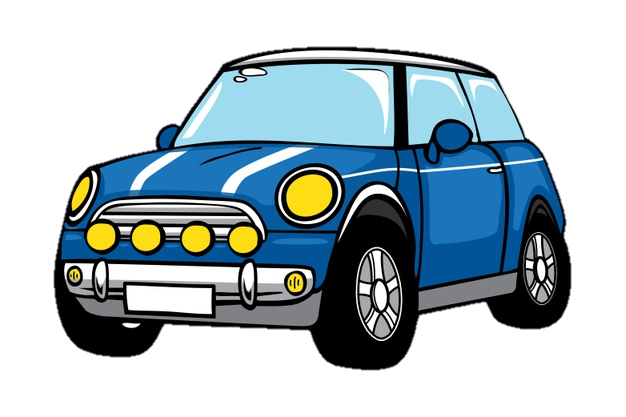 Hướng dẫn
Bắt đầu
Kết thúc
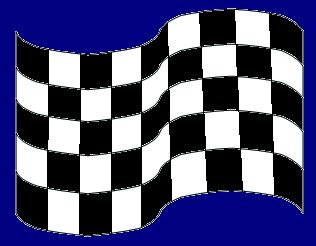 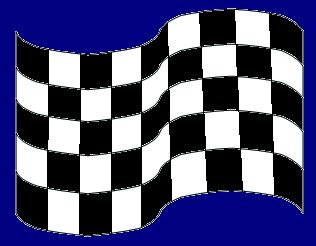 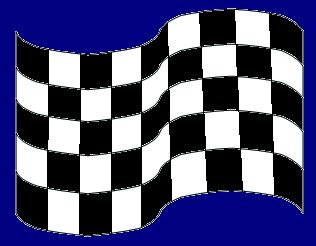 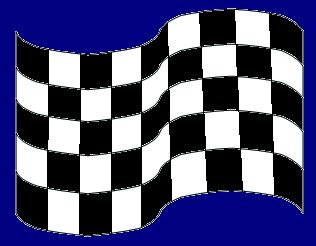 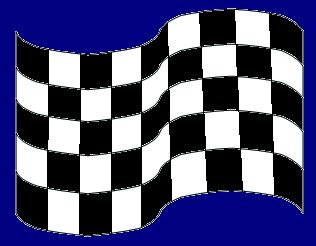 5
4
3
2
1
5
4
3
2
1
5
4
3
2
1
4
5
3
2
1
5
4
3
2
1
Câu
1
Cái gì mà bạn có, khi bạn chia sẻ với tôi, nhưng khi bạn chia sẻ bạn sẽ không có nó?
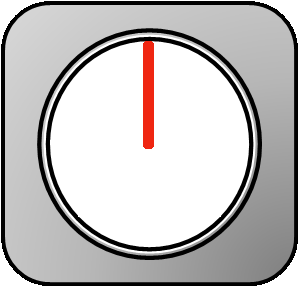 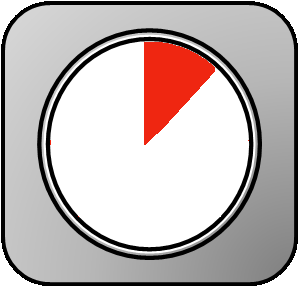 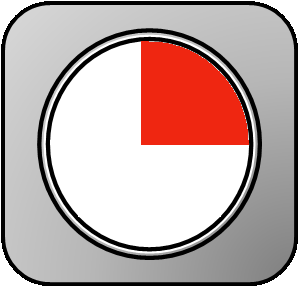 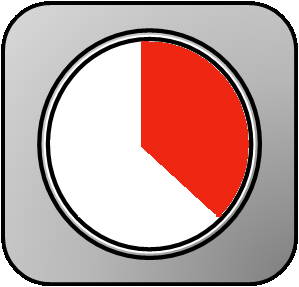 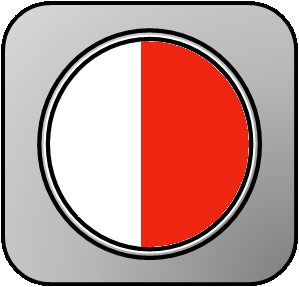 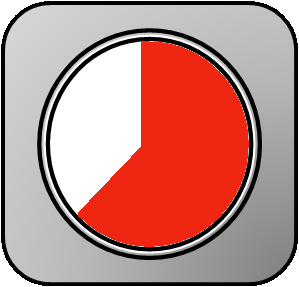 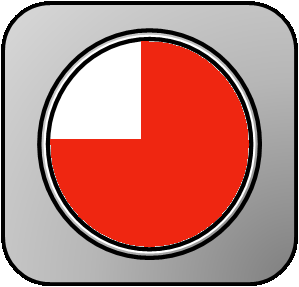 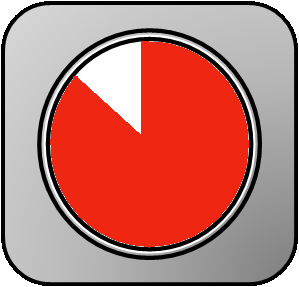 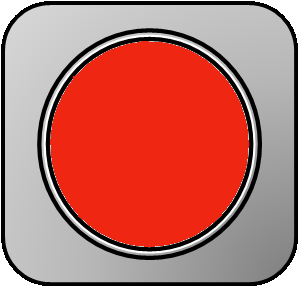 Bí mật
Hết giờ
Câu
2
Đầu tròn mình nhỏ thon thon
Nắm đầu vặn cổ hai hàng lệ rơi là cái gì?
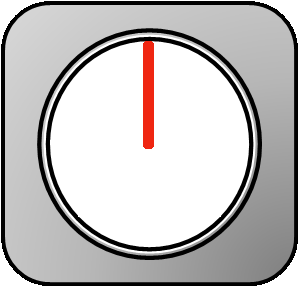 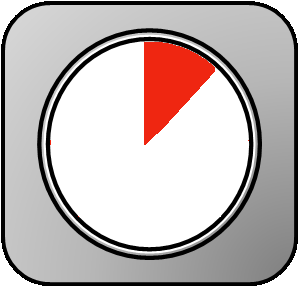 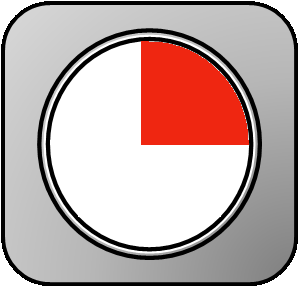 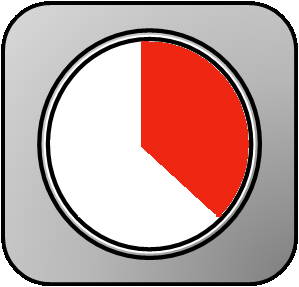 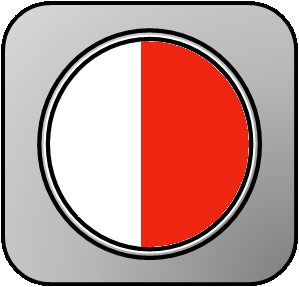 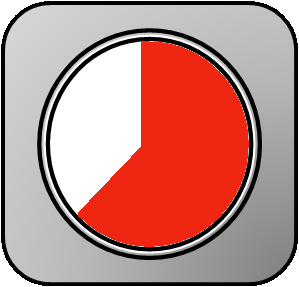 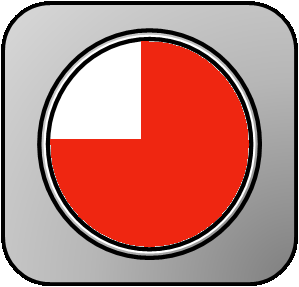 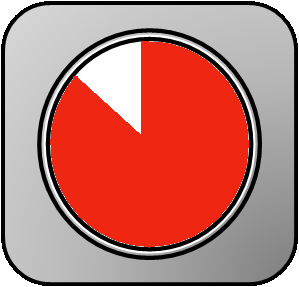 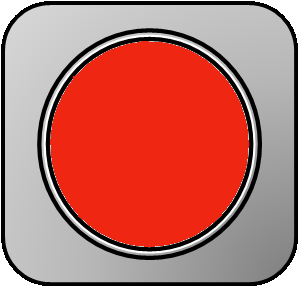 Cái vòi nước
Hết giờ
Câu
3
Cái gì chặt không đứt, bứt không rời, phơi không khô, đốt không cháy?
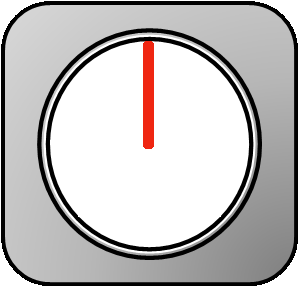 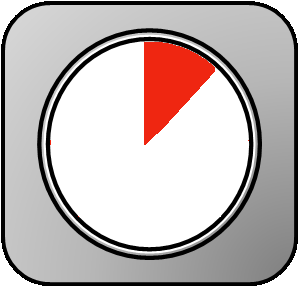 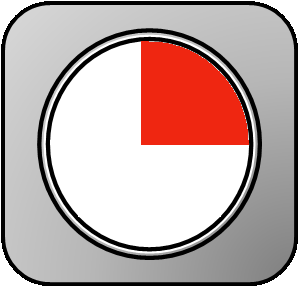 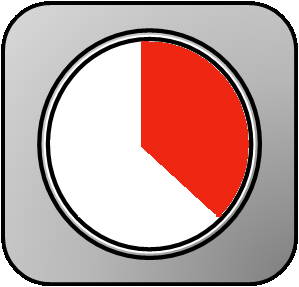 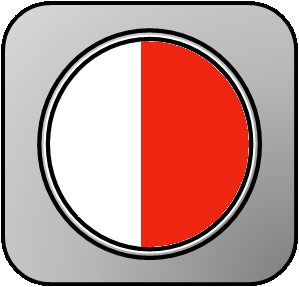 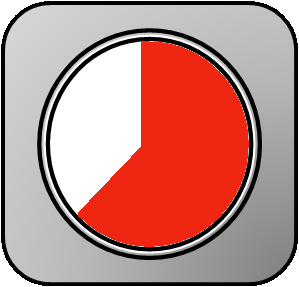 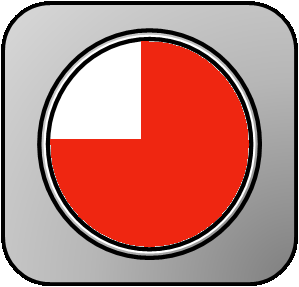 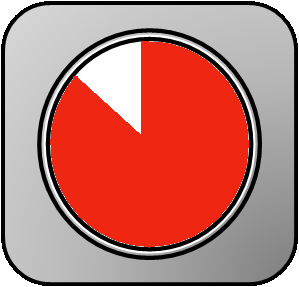 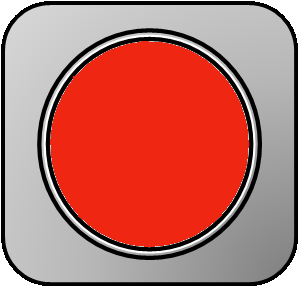 Nước
Hết giờ
Câu
4
Cái gì đen khi bạn mua nó, đỏ khi dùng nó và xám xịt khi vứt nó đi?
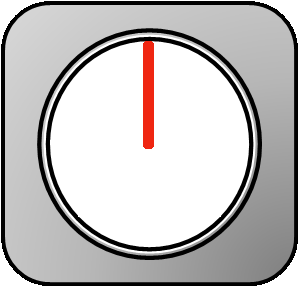 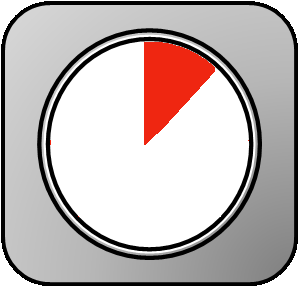 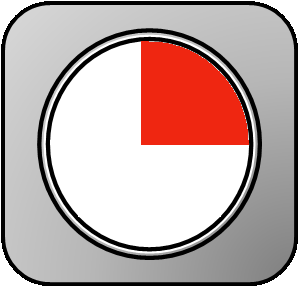 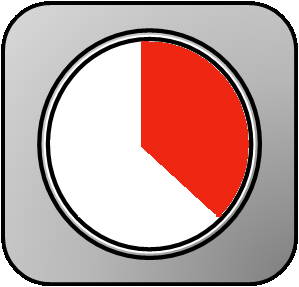 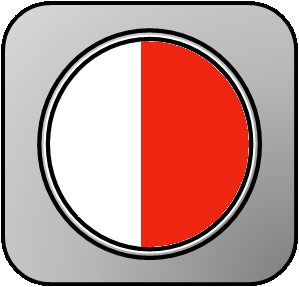 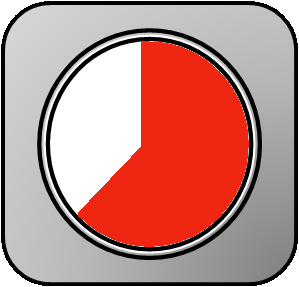 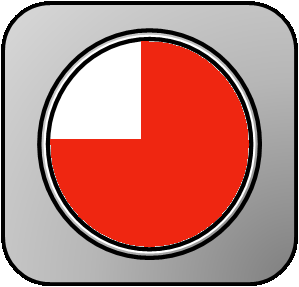 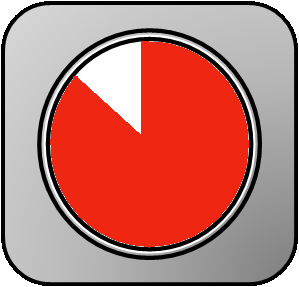 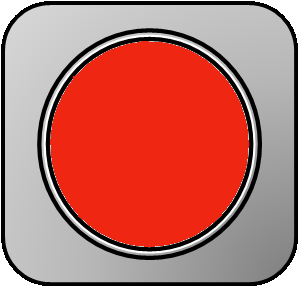 Than
Hết giờ
Câu
5
Cái gì có kích thước bằng con voi nhưng chẳng nặng gram nào cả?
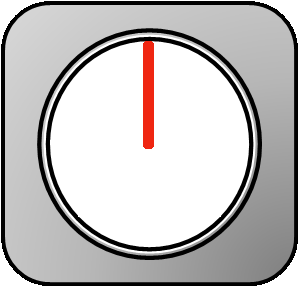 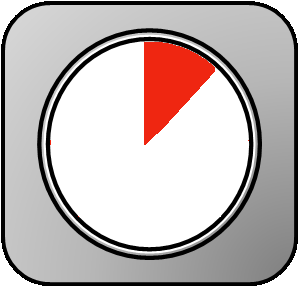 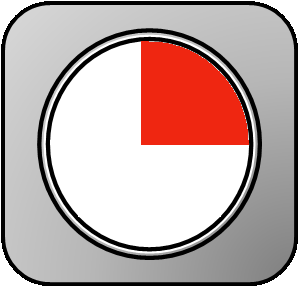 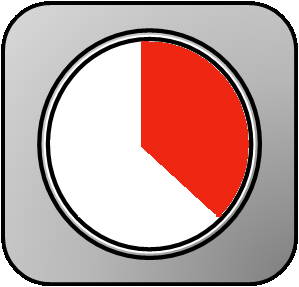 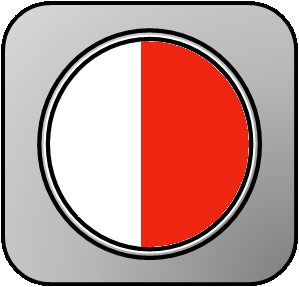 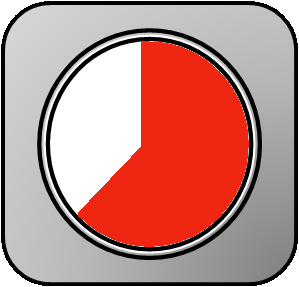 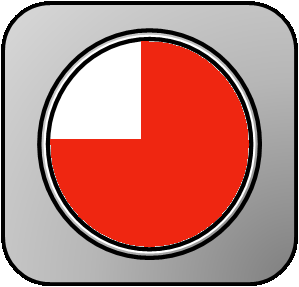 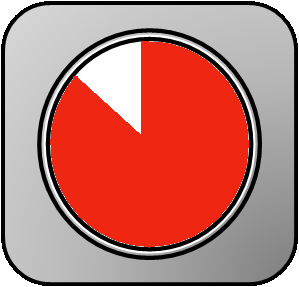 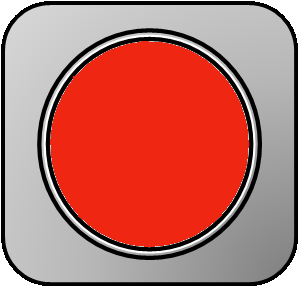 Bóng con voi
Hết giờ
Câu
1
Cái gì mà bạn có, khi bạn chia sẻ với tôi, nhưng khi bạn chia sẻ bạn sẽ không có nó?
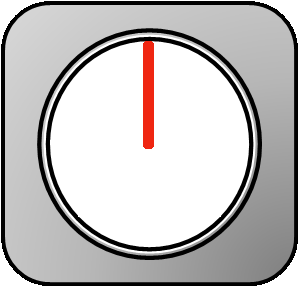 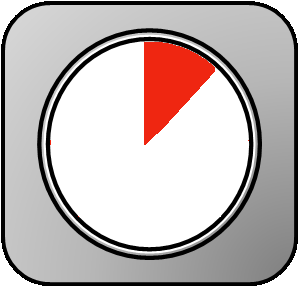 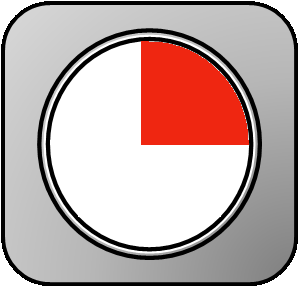 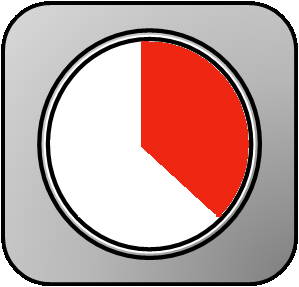 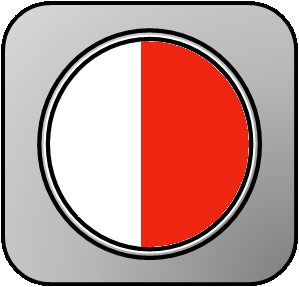 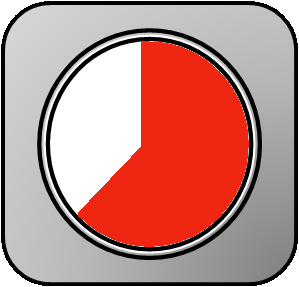 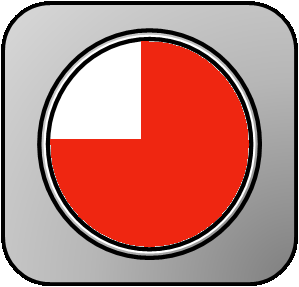 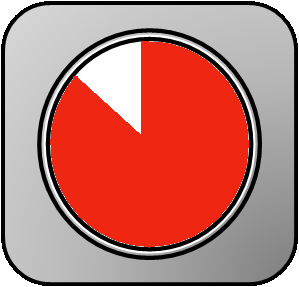 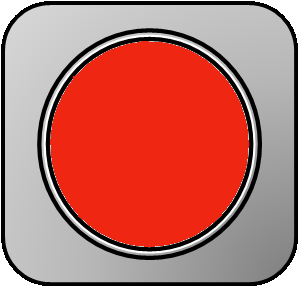 Bí mật
Hết giờ
Câu
2
Đầu tròn mình nhỏ thon thon
Nắm đầu vặn cổ hai hàng lệ rơi là cái gì?
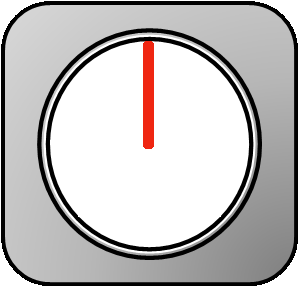 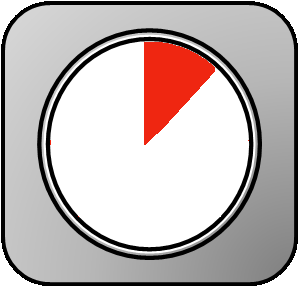 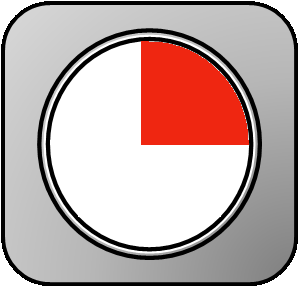 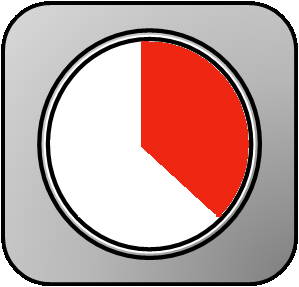 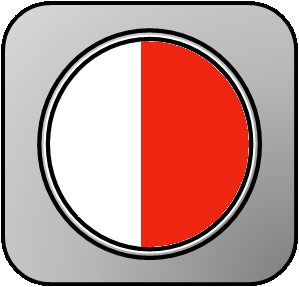 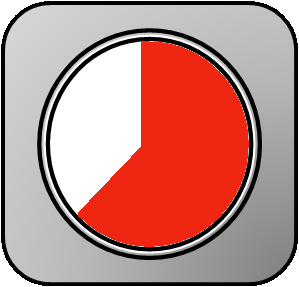 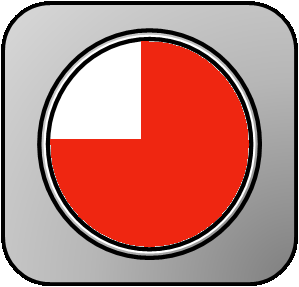 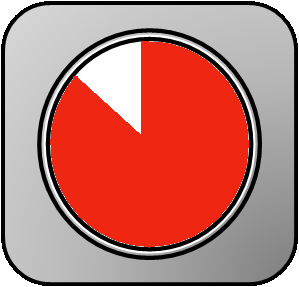 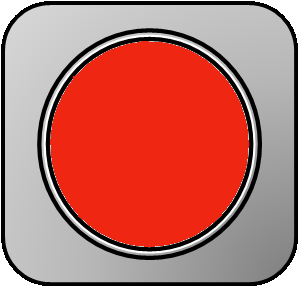 Cái vòi nước
TIME
IS UP
Câu
3
Cái gì chặt không đứt, bứt không rời, phơi không khô, đốt không cháy?
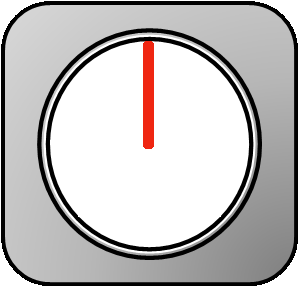 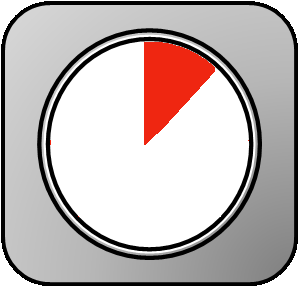 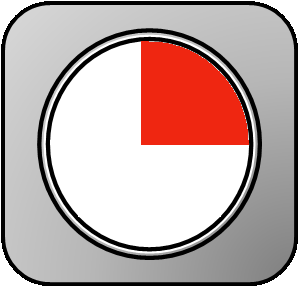 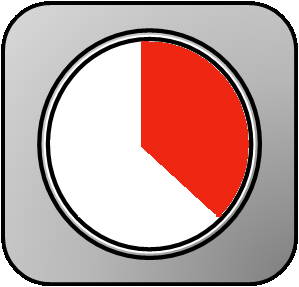 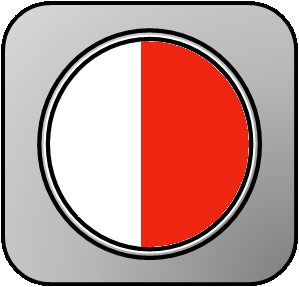 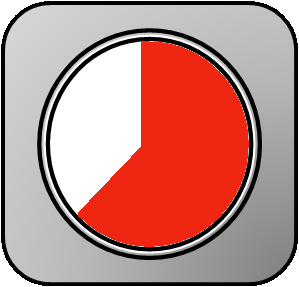 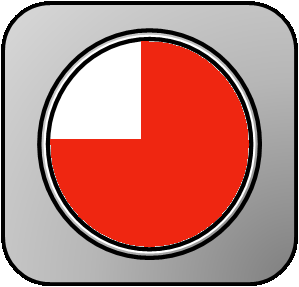 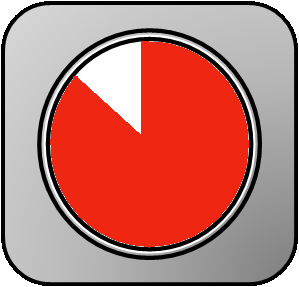 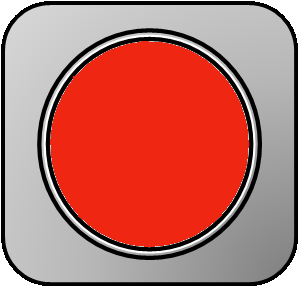 Nước
Hết giờ
Câu
4
Cái gì đen khi bạn mua nó, đỏ khi dùng nó và xám xịt khi vứt nó đi?
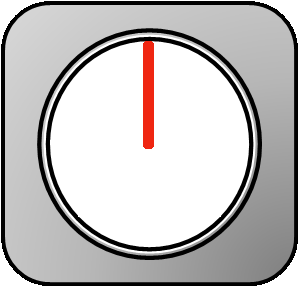 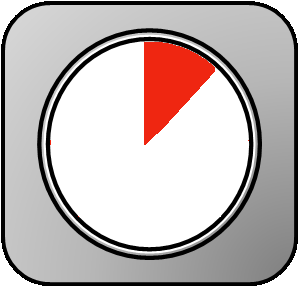 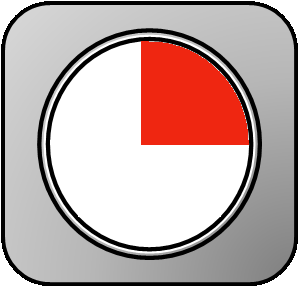 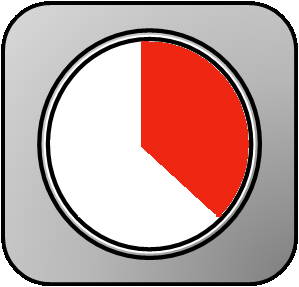 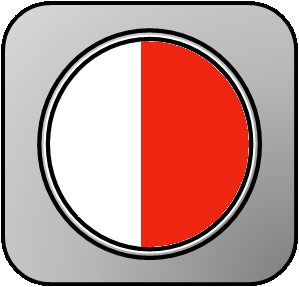 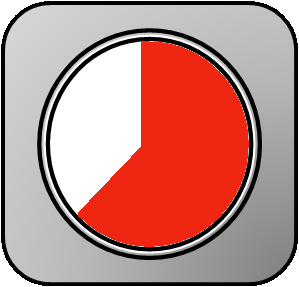 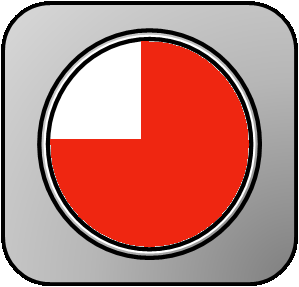 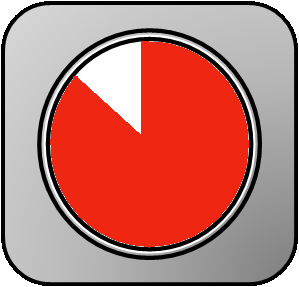 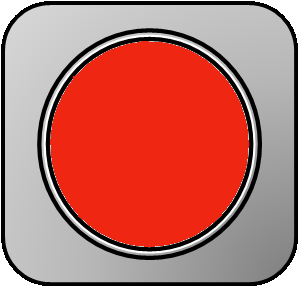 Than
Hết giờ
Câu
5
Cái gì có kích thước bằng con voi nhưng chẳng nặng gram nào cả?
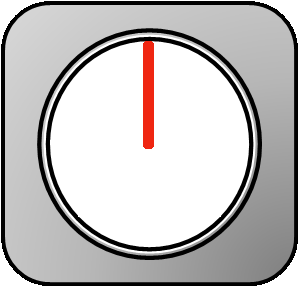 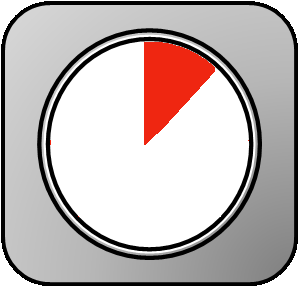 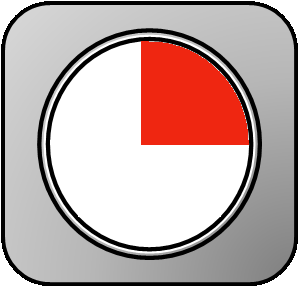 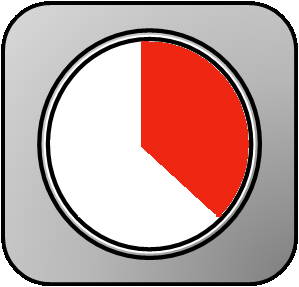 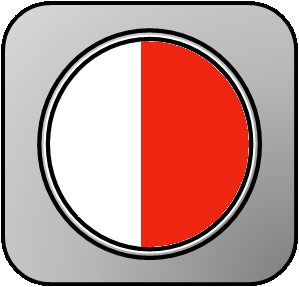 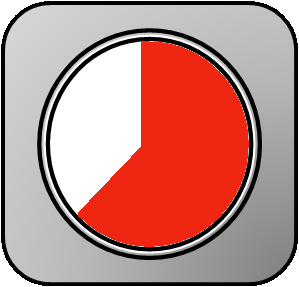 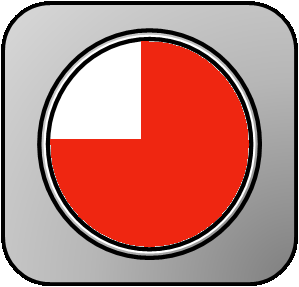 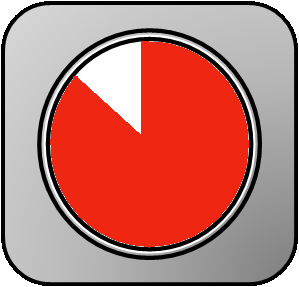 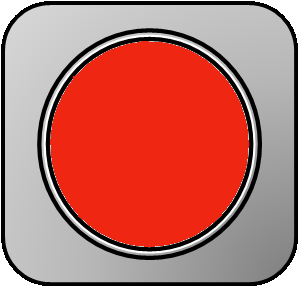 Bóng con voi
Hết giờ
Câu
1
Cái gì mà bạn có, khi bạn chia sẻ với tôi, nhưng khi bạn chia sẻ bạn sẽ không có nó?
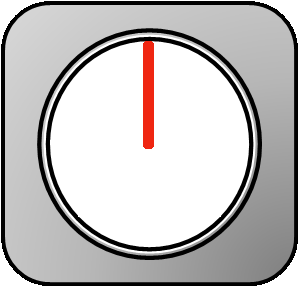 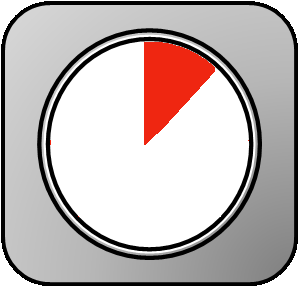 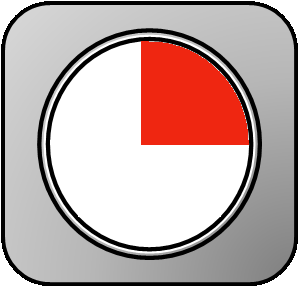 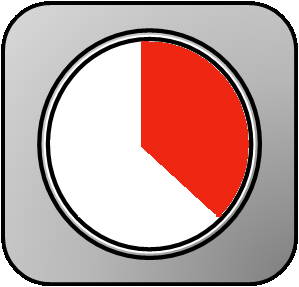 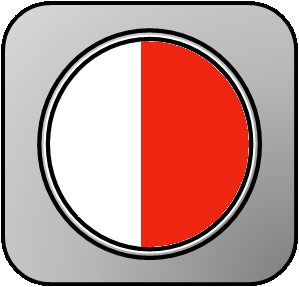 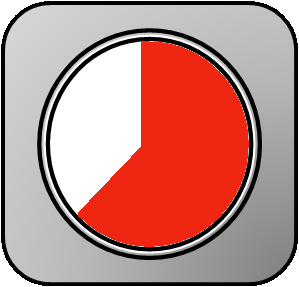 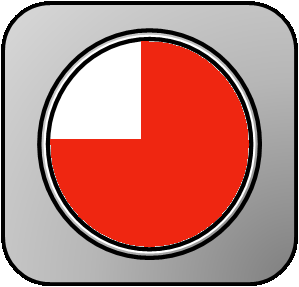 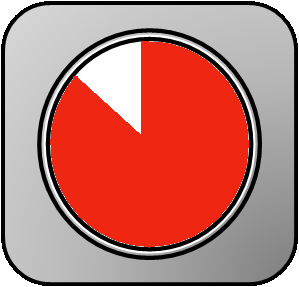 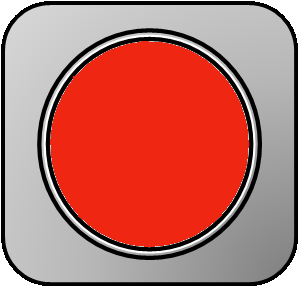 Bí mật
Hết giờ
Câu
2
Đầu tròn mình nhỏ thon thon
Nắm đầu vặn cổ hai hàng lệ rơi là cái gì?
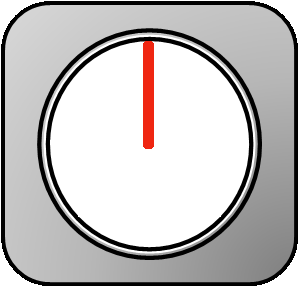 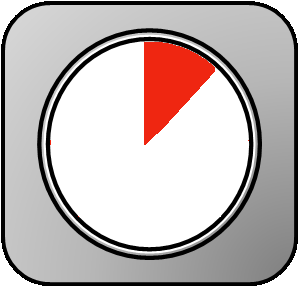 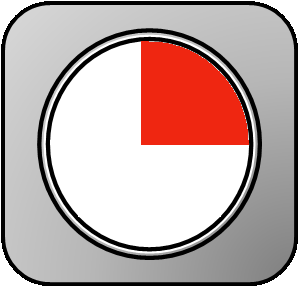 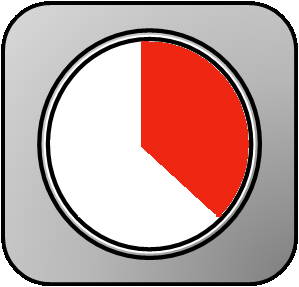 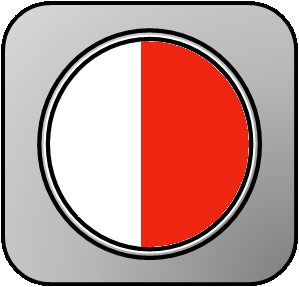 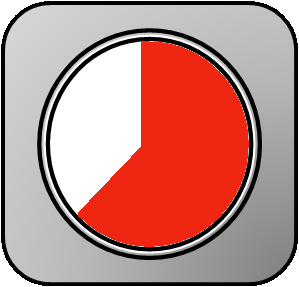 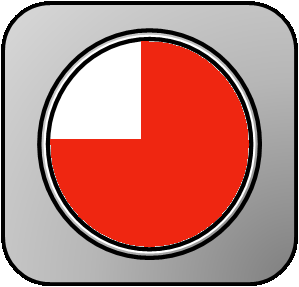 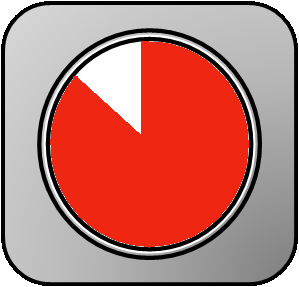 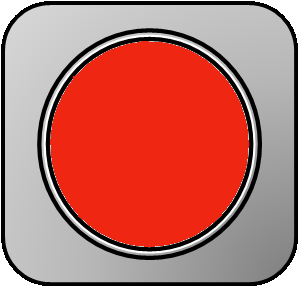 Cái vòi nước
Hết giờ
Câu
3
Cái gì chặt không đứt, bứt không rời, phơi không khô, đốt không cháy?
Nước
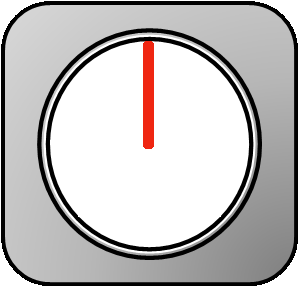 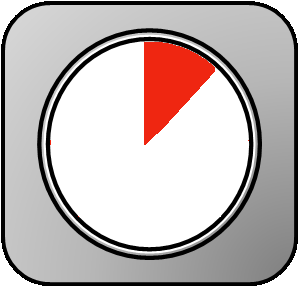 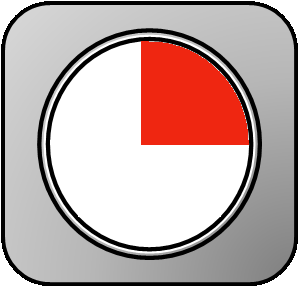 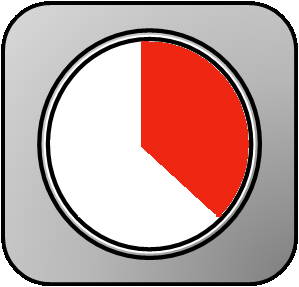 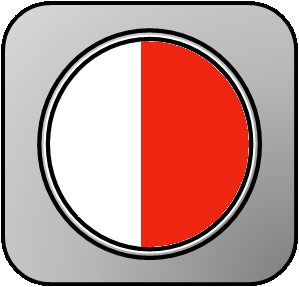 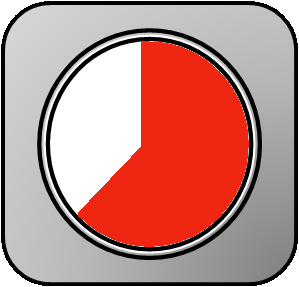 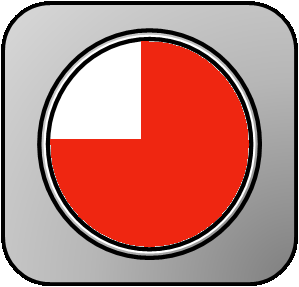 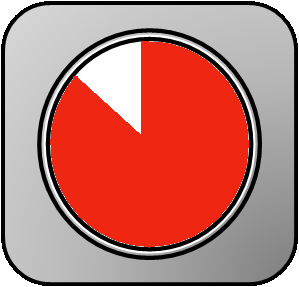 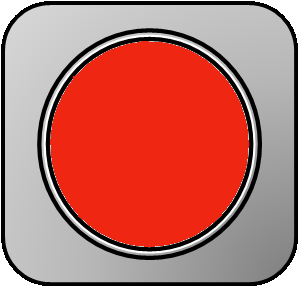 Hết giờ
Câu
4
Cái gì đen khi bạn mua nó, đỏ khi dùng nó và xám xịt khi vứt nó đi?
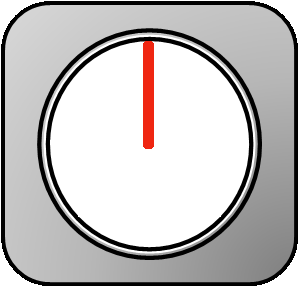 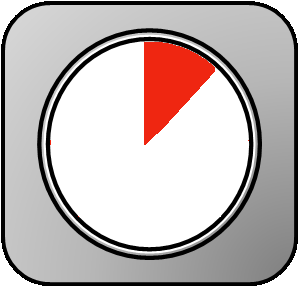 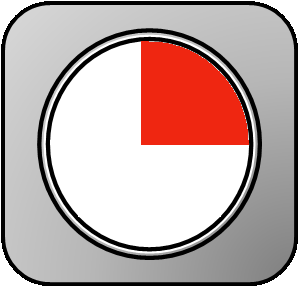 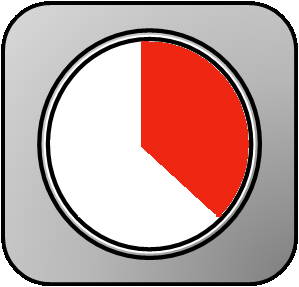 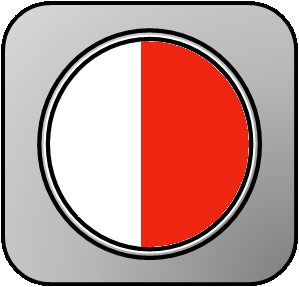 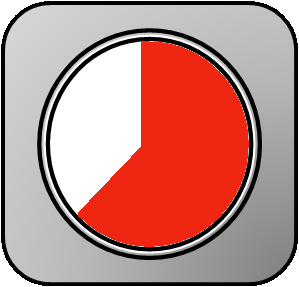 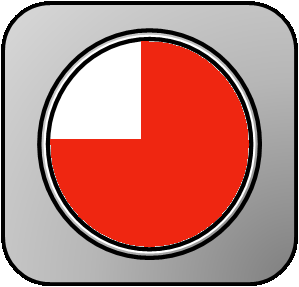 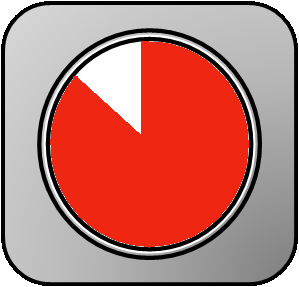 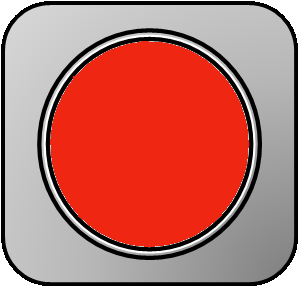 Than
Hết giờ
Câu
5
Cái gì có kích thước bằng con voi nhưng chẳng nặng gram nào cả?
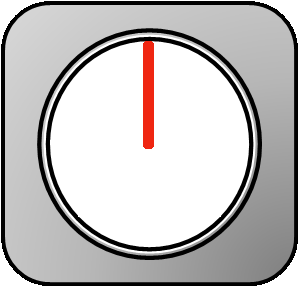 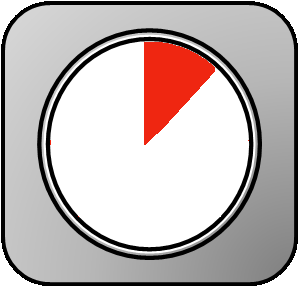 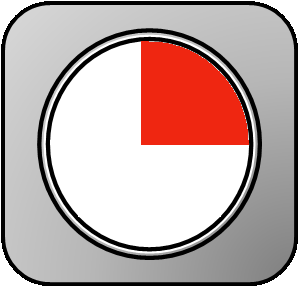 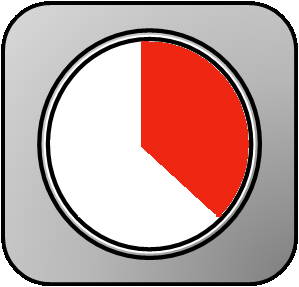 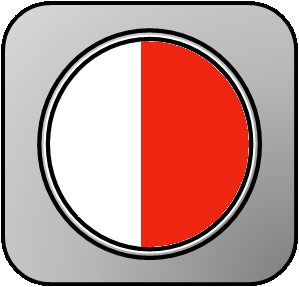 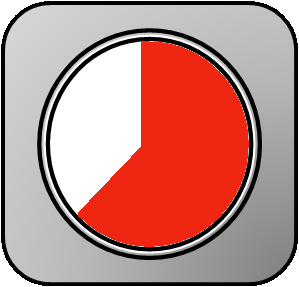 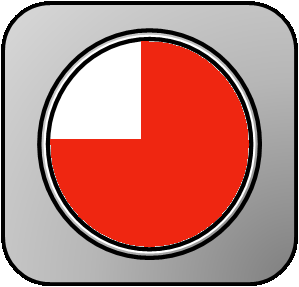 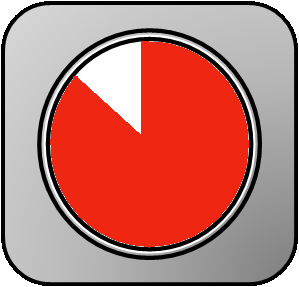 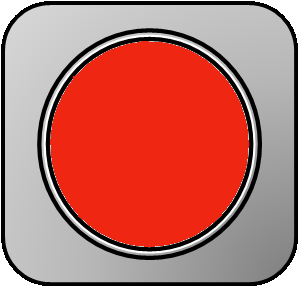 Bóng con voi
Hết giờ
Câu
1
Cái gì mà bạn có, khi bạn chia sẻ với tôi, nhưng khi bạn chia sẻ bạn sẽ không có nó?
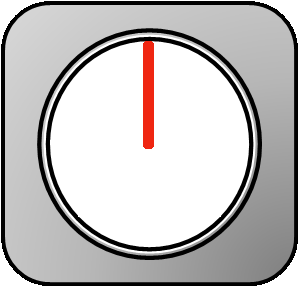 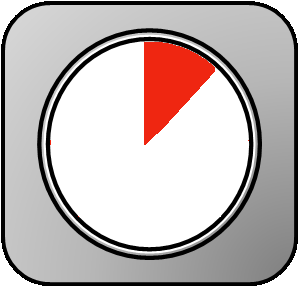 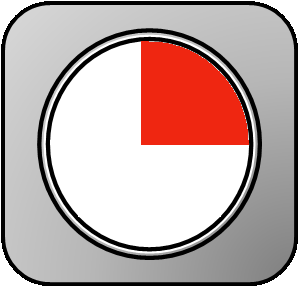 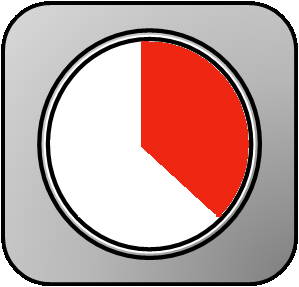 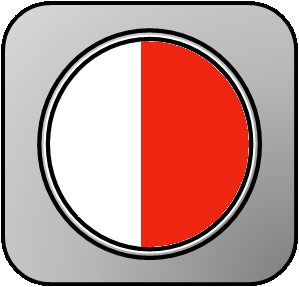 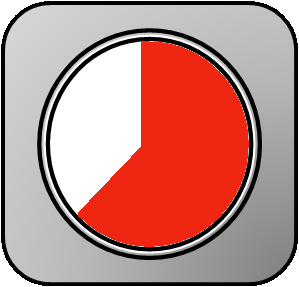 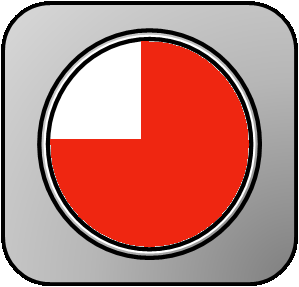 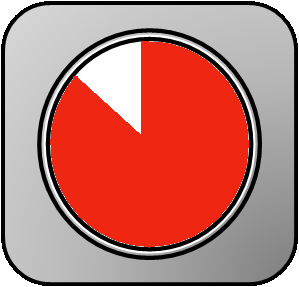 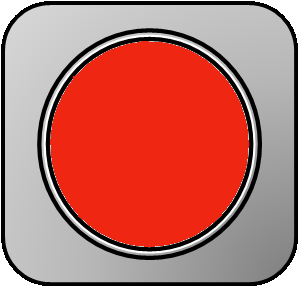 Bí mật
Hết giờ
Câu
2
Đầu tròn mình nhỏ thon thon
Nắm đầu vặn cổ hai hàng lệ rơi là cái gì?
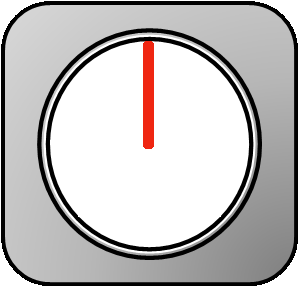 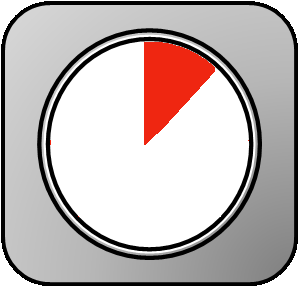 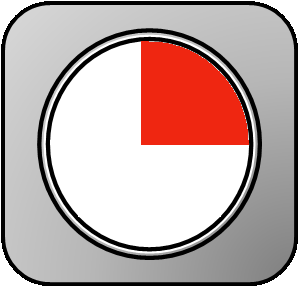 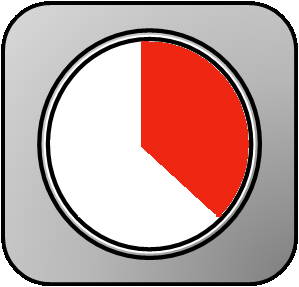 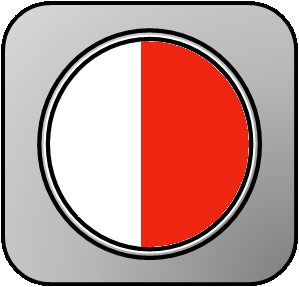 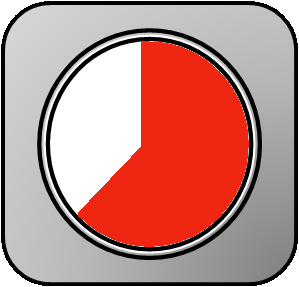 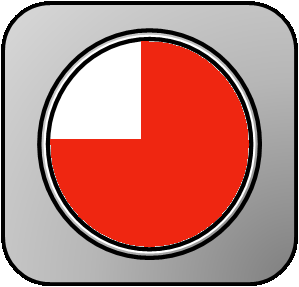 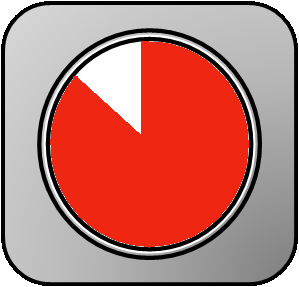 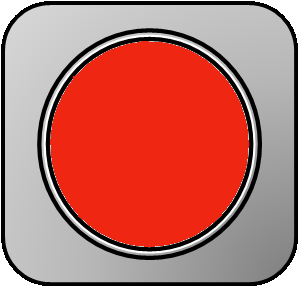 Cái vòi nước
Hết giờ
Câu
3
Cái gì chặt không đứt, bứt không rời, phơi không khô, đốt không cháy?
Nước
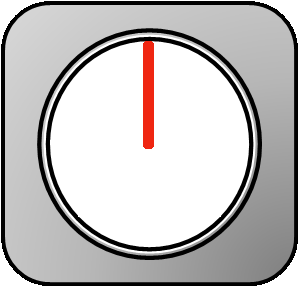 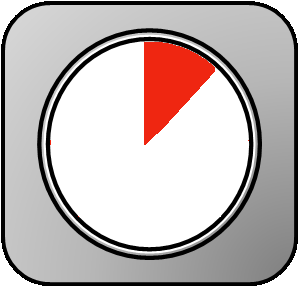 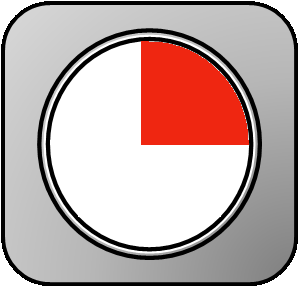 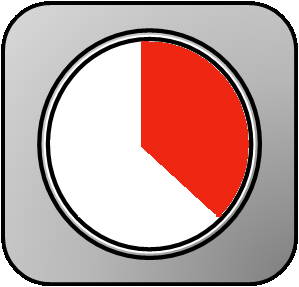 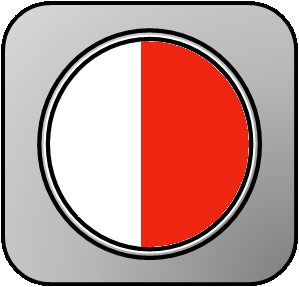 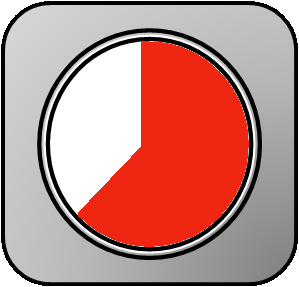 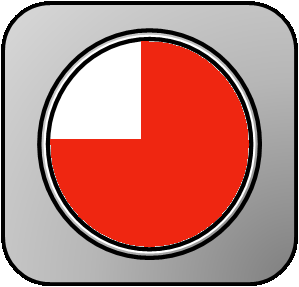 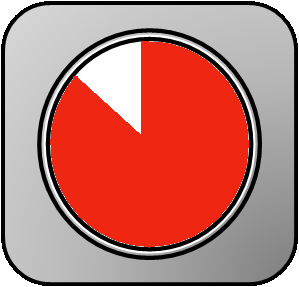 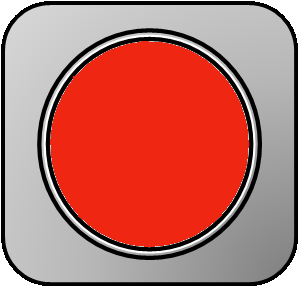 Hết giờ
Câu
4
Cái gì đen khi bạn mua nó, đỏ khi dùng nó và xám xịt khi vứt nó đi?
Than
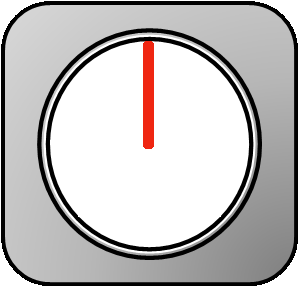 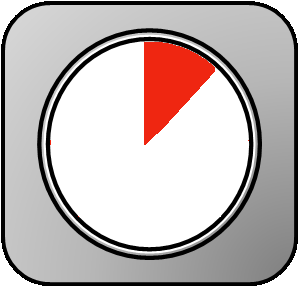 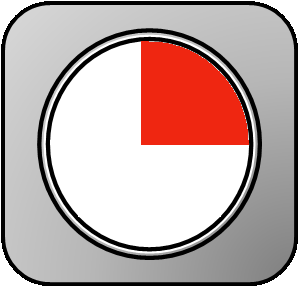 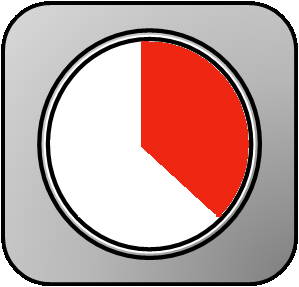 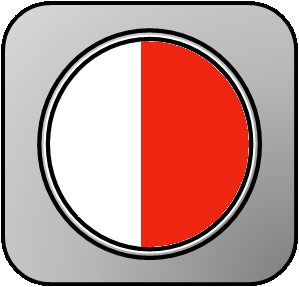 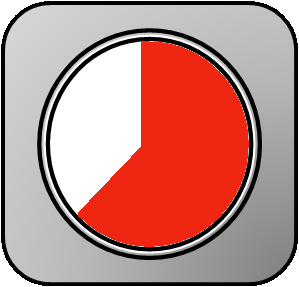 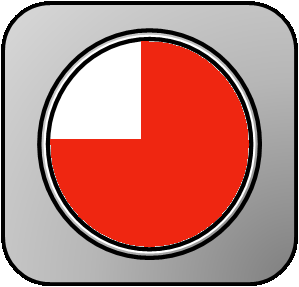 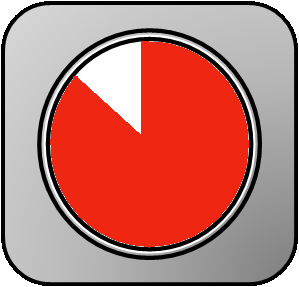 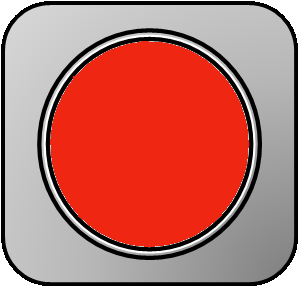 Hết giờ
Câu
5
Cái gì có kích thước bằng con voi nhưng chẳng nặng gram nào cả?
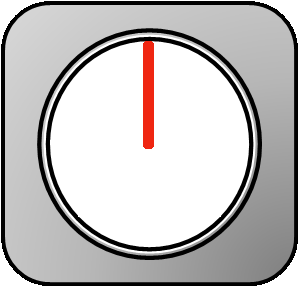 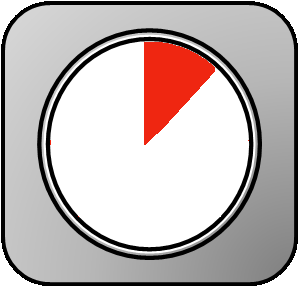 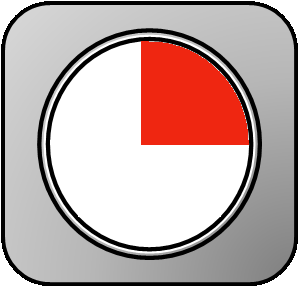 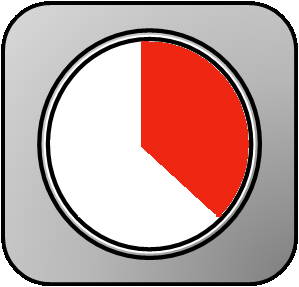 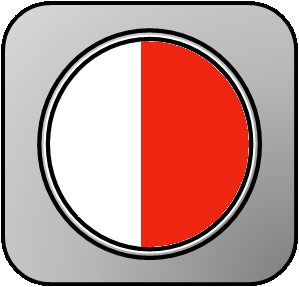 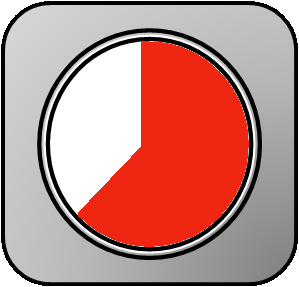 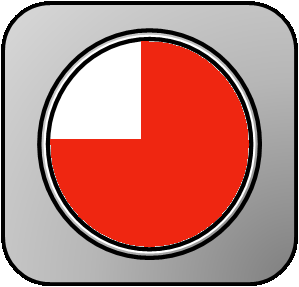 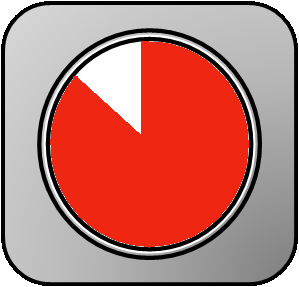 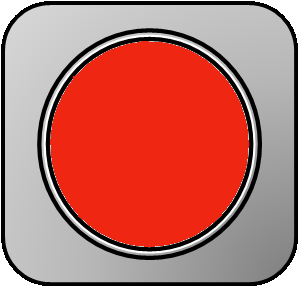 Bóng con voi
Hết giờ
Câu
1
Cái gì mà bạn có, khi bạn chia sẻ với tôi, nhưng khi bạn chia sẻ bạn sẽ không có nó?
Bí mật
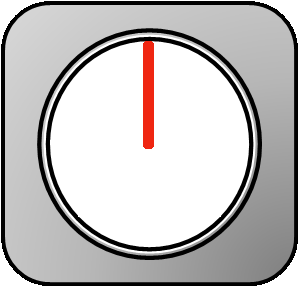 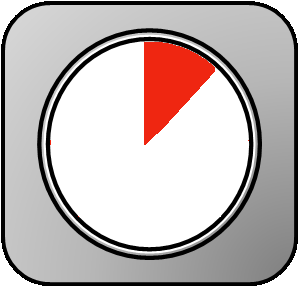 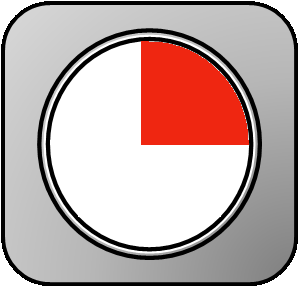 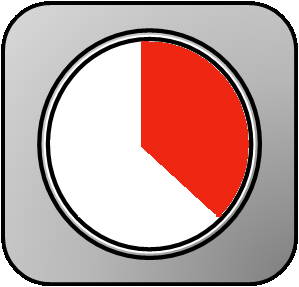 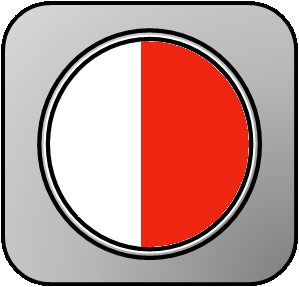 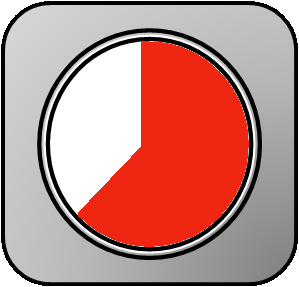 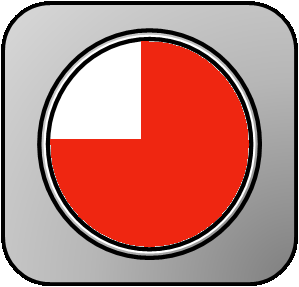 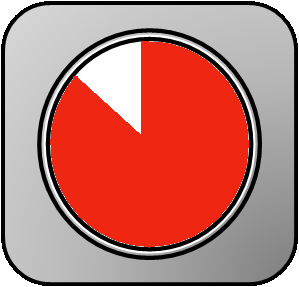 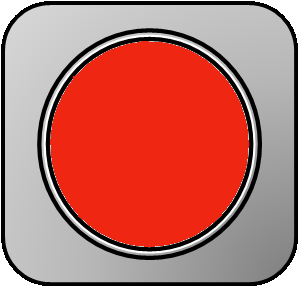 Hết giờ
Câu
2
Đầu tròn mình nhỏ thon thon
Nắm đầu vặn cổ hai hàng lệ rơi là cái gì?
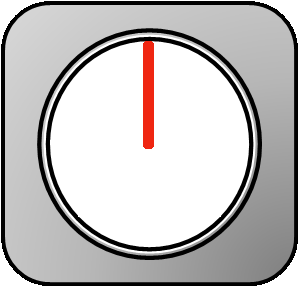 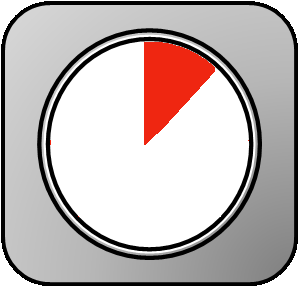 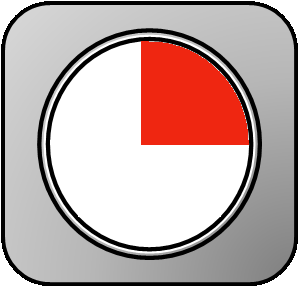 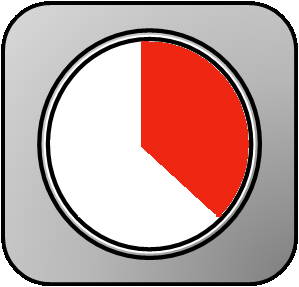 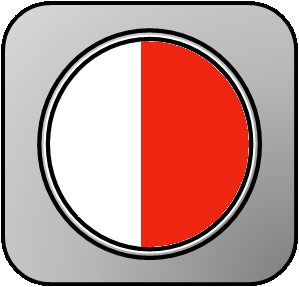 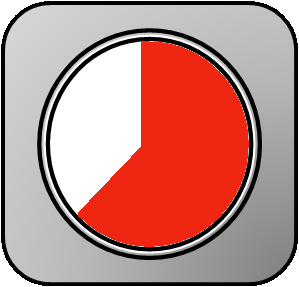 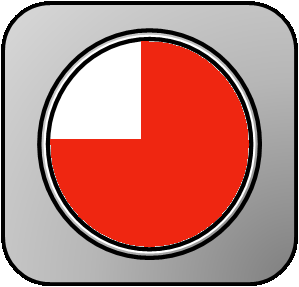 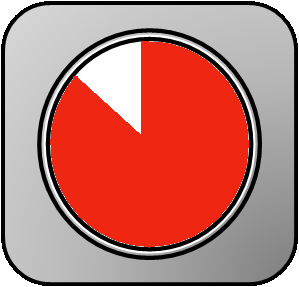 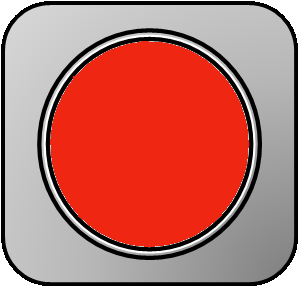 Cái vòi nước
Hết giờ
Câu
3
Cái gì chặt không đứt, bứt không rời, phơi không khô, đốt không cháy?
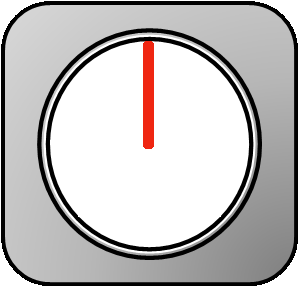 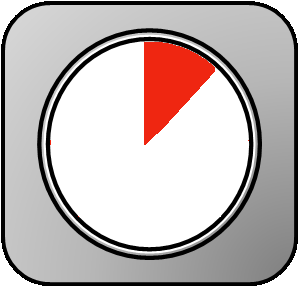 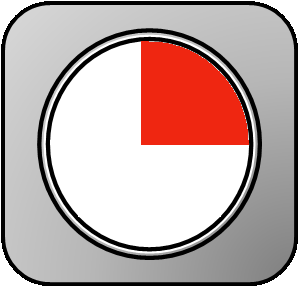 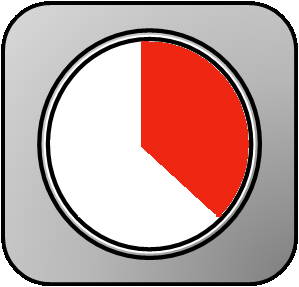 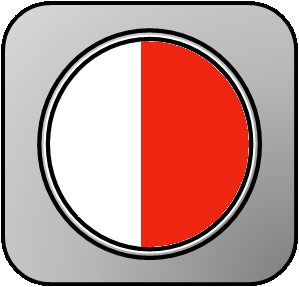 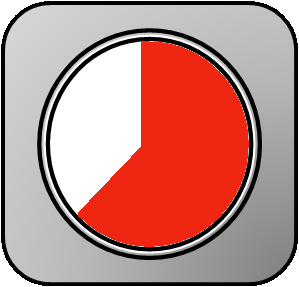 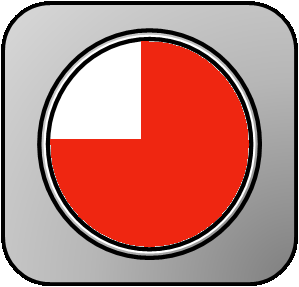 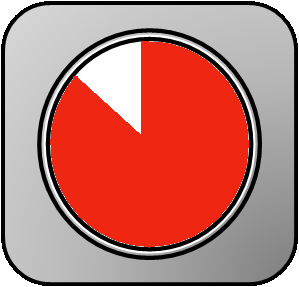 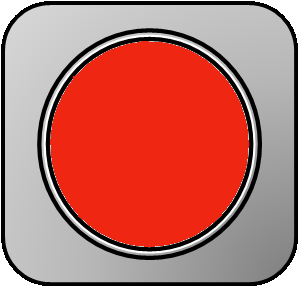 Nước
Hết giờ
Câu
4
Cái gì đen khi bạn mua nó, đỏ khi dùng nó và xám xịt khi vứt nó đi?
Than
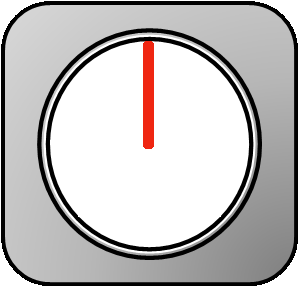 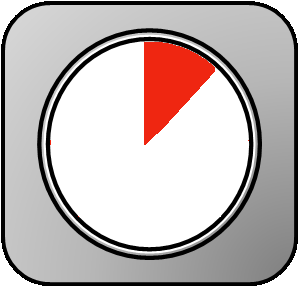 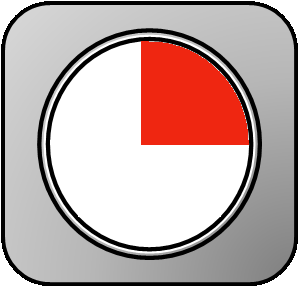 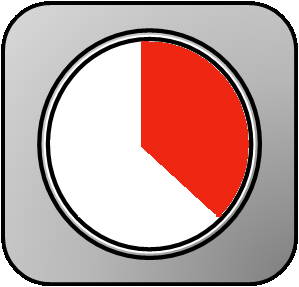 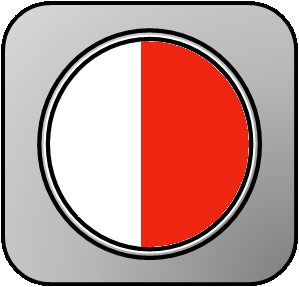 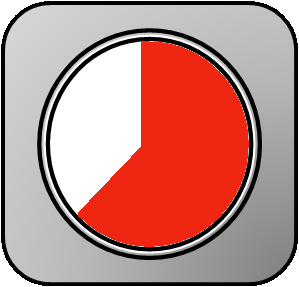 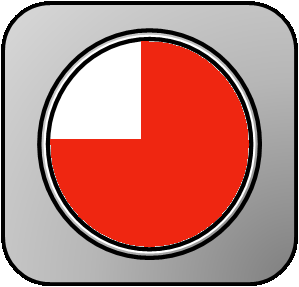 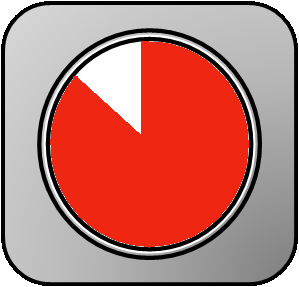 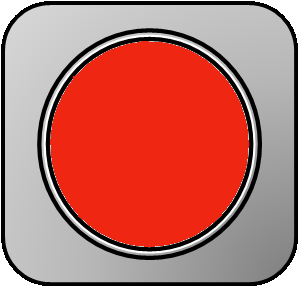 Hết giờ
Câu
5
Cái gì có kích thước bằng con voi nhưng chẳng nặng gram nào cả?
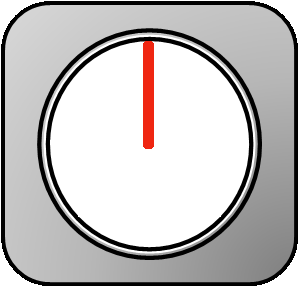 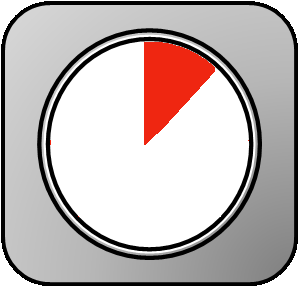 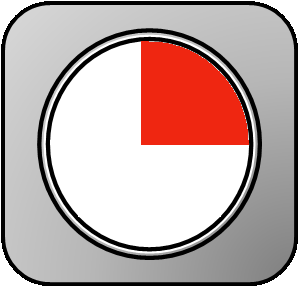 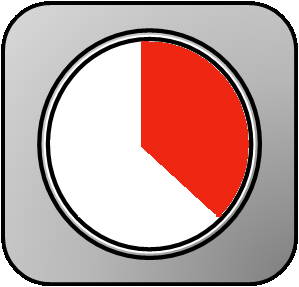 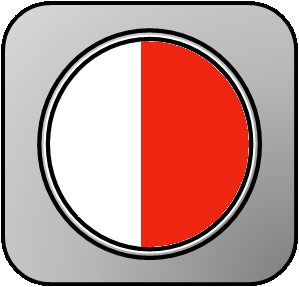 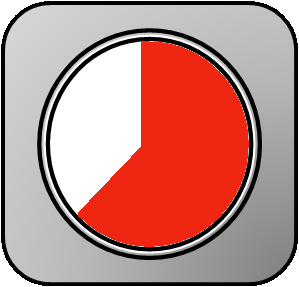 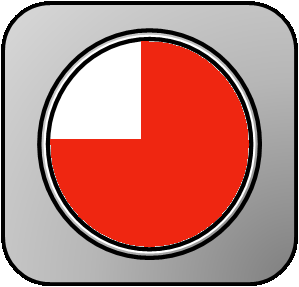 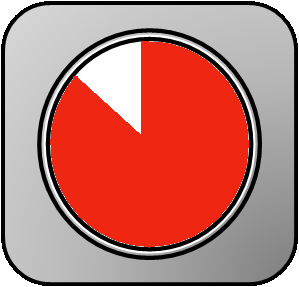 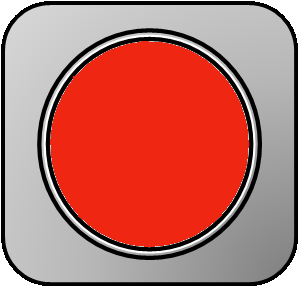 Bóng con voi
Hết giờ
Chia lớp thành năm đội và chỉ định một màu cho mỗi đội. 
 Đặt lượt bằng cách ném một con xúc xắc. 
Nhấp vào số phía trước xe để hiển thị câu hỏi. Đội phải trả lời trong thời gian giới hạn (8 giây). Nhấp vào dấu chấm hỏi để hiển thị câu trả lời đúng. 
 Nhấp vào mũi tên để quay lại cuộc đua. 
 Nếu câu trả lời sai, đội đó sẽ mất lượt. Nếu đúng, hãy nhấp vào ô tô để di chuyển nó về phía trước và lặp lại quy trình.
Hướng dẫn